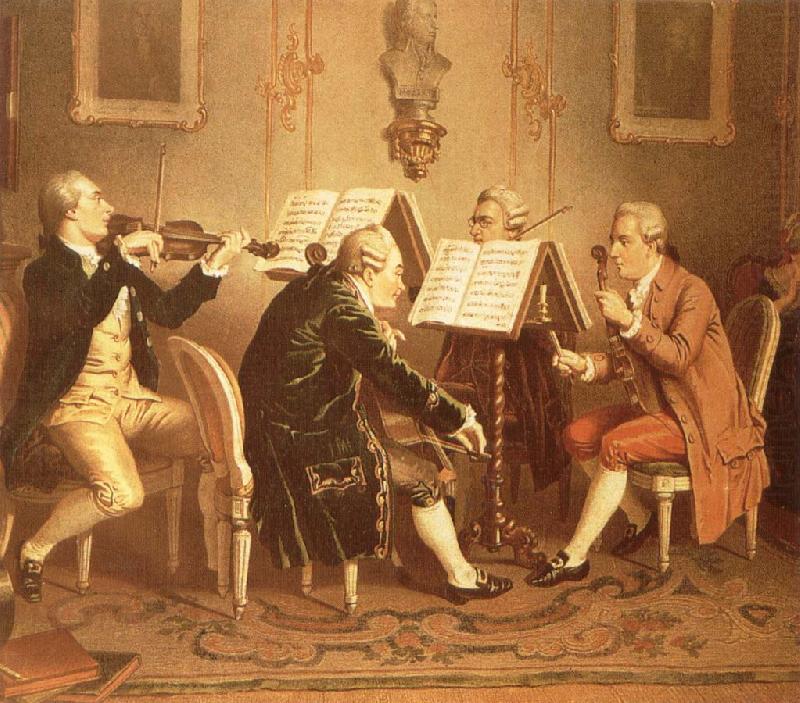 Haydn in the 1770s:  The Rise of the String Quartet
Haydn’s Principal Patron, 1763-1790
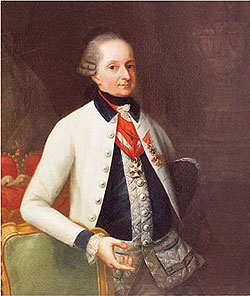 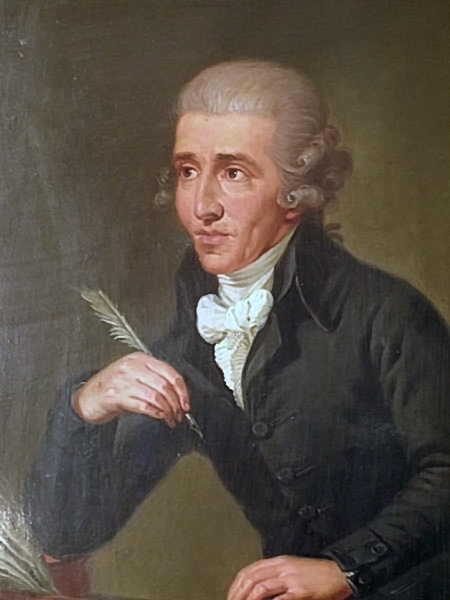 Prince Nikolaus I Esterházy (1714-90)
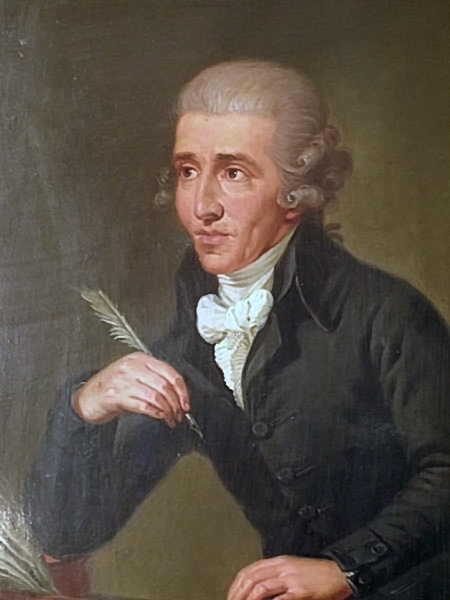 Four stages in the maturing 
of the string quartet:
increasing complexity and 
appeals to connoisseurship


Six Quartets, op. 9 (1769-70, publ. 1772)


Six Quartets, op. 17 (1771, publ. 1772)


Six Quartets, op. 20 (1772, publ. 1774)


Six Quartets, op. 33 (publ. 1781)
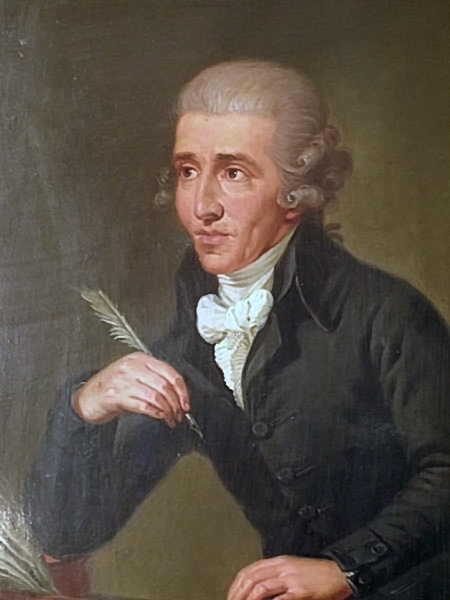 Four stages in the maturing 
of the string quartet:
increasing complexity and 
appeals to connoisseurship


Six Quartets, op. 9 (1769-70, publ. 1772)


Six Quartets, op. 17 (1771, publ. 1772)


Six Quartets, op. 20 (1772, publ. 1774)


Six Quartets, op. 33 (publ. 1781)
Six Quartets, op. 20 (1772, publ. 1774 as “divertimenti”)

A new density of style and motivic concentration: 
creative and surprising compositional decisions at nearly every turn.
Six Quartets, op. 20 (1772, publ. 1774 as “divertimenti”)

A new density of style and motivic concentration: 
creative and surprising compositional decisions at nearly every turn.

Essentials of the emerging style:
Six Quartets, op. 20 (1772, publ. 1774 as “divertimenti”)

A new density of style and motivic concentration: 
creative and surprising compositional decisions at nearly every turn.

Essentials of the emerging style:
Haydn’s basic compositional principle strengthened: 
      the impression of the “organic” growth of small motivic
      particles, spun out to create an entire movement.
Six Quartets, op. 20 (1772, publ. 1774 as “divertimenti”)

A new density of style and motivic concentration: 
creative and surprising compositional decisions at nearly every turn.

Essentials of the emerging style:
Haydn’s basic compositional principle strengthened: 
      the impression of the “organic” growth of small motivic
      particles, spun out to create an entire movement.

Ongoing originality and inventiveness: steering more and more away from exact repetitions of musical ideas in favor of variants and recompositions.
Six Quartets, op. 20 (1772, publ. 1774 as “divertimenti”)

A new density of style and motivic concentration: 
creative and surprising compositional decisions at nearly every turn.

Essentials of the emerging style:
Haydn’s basic compositional principle strengthened: 
      the impression of the “organic” growth of small motivic
      particles, spun out to create an entire movement.

Ongoing originality and inventiveness: steering more and more away from exact repetitions of musical ideas in favor of variants and recompositions.

Increasingly common in Haydn’s two-part expositions: the incipit of S is based on that of P (= “the P-based S”).
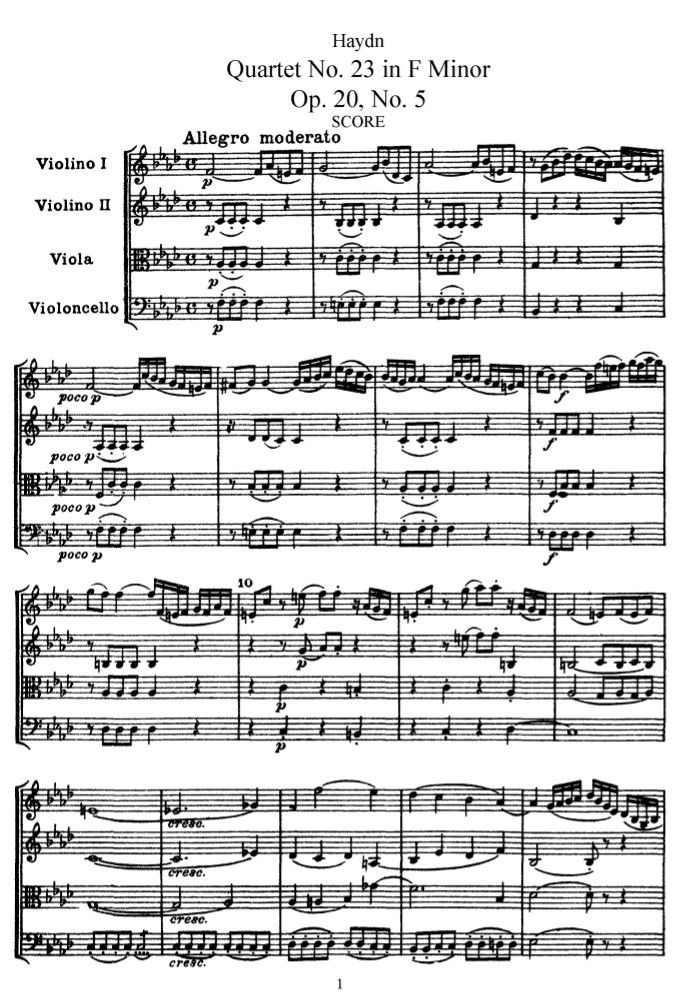 S
“The P-based S”
P
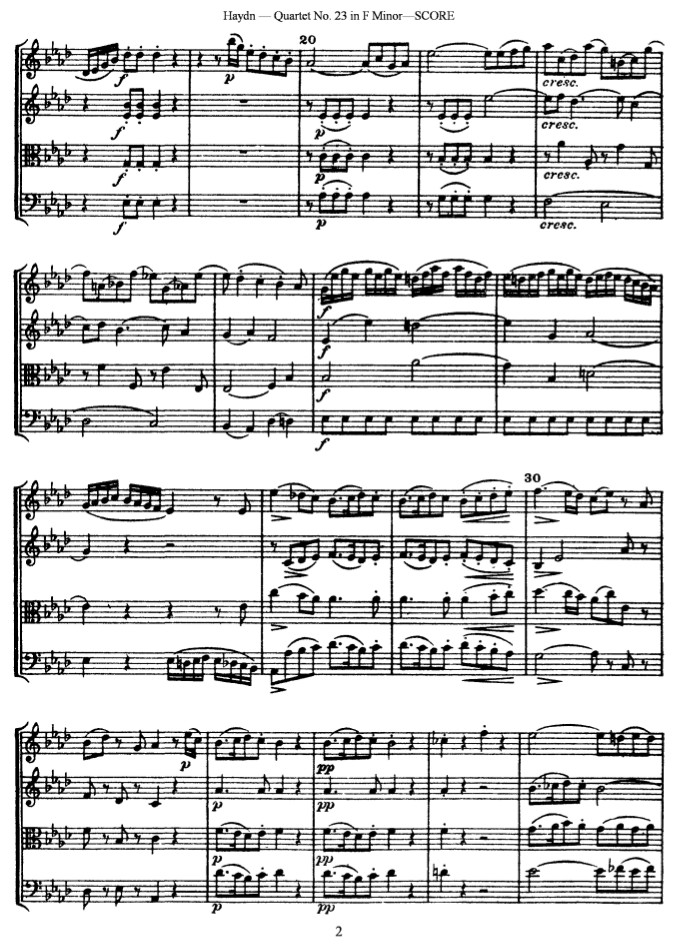 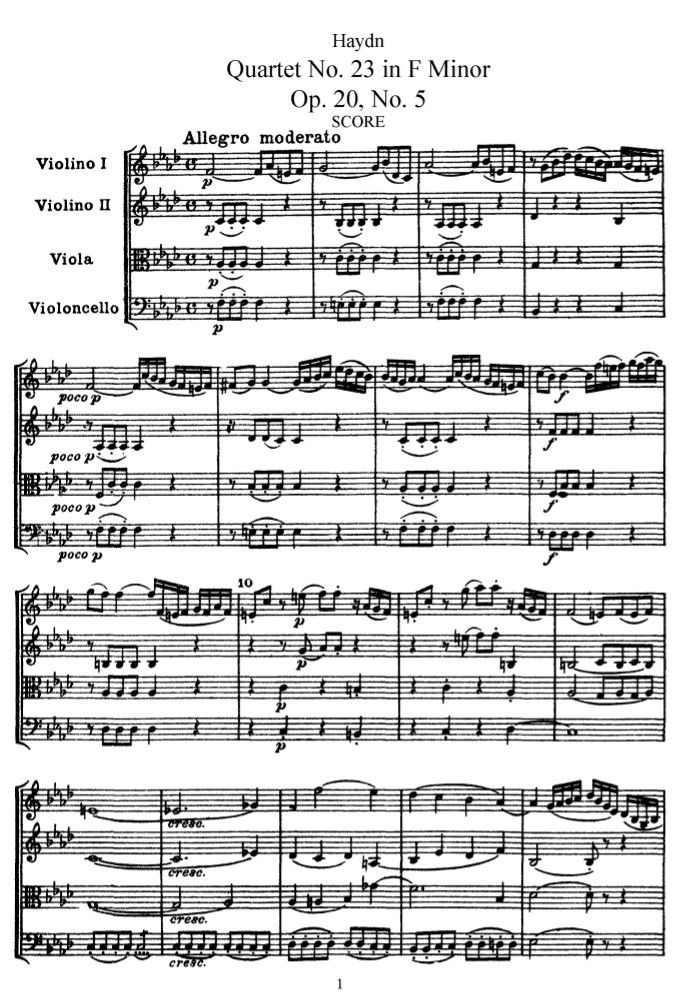 S1.1
“The P-based S”
MC
P
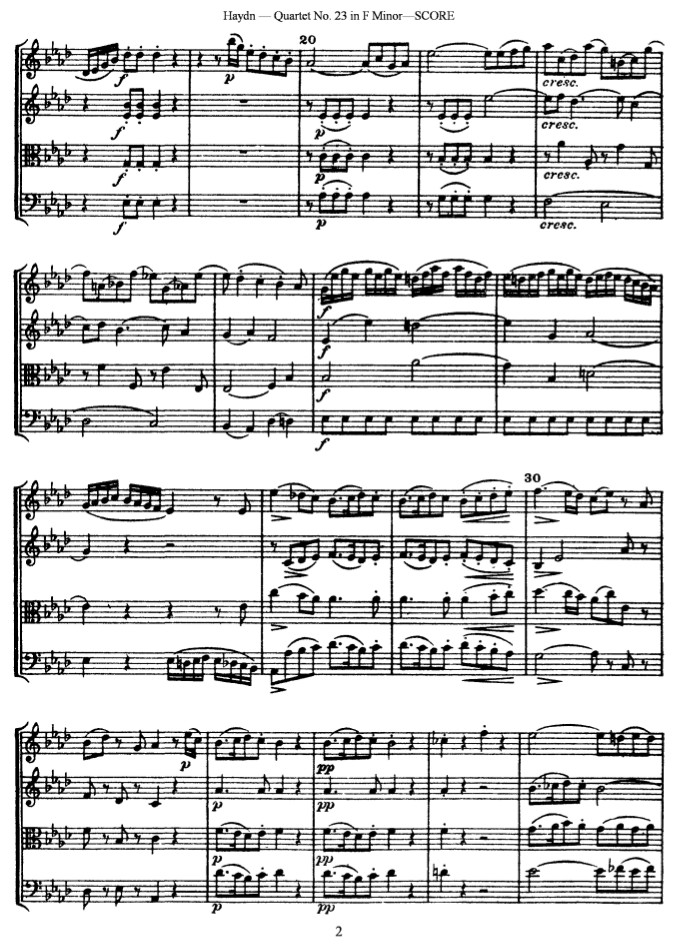 Another III:HC!
TR
dominant lock
Another “S”! = S1.2
Another MC !*
i:HC                      dominant lock
undone!
III:PAC
III:HC
. . .  but “this theme” continues . . . . . . . . .
More PAC delays
on the path to
the EEC
* (Example of “apparent double MCs”)
Six Quartets, op. 20 (1772, publ. 1774 as “divertimenti”)

A new density of style and motivic concentration: 
creative and surprising compositional decisions at nearly every turn
Haydn’s basic compositional principle strengthened: 
      the impression of the “organic” growth of small motivic
      particles, spun out to create an entire movement.

Ongoing originality and inventiveness: steering more and more away from exact repetitions of musical ideas in favor of variants and recompositions.

Increasingly common in Haydn’s two-part expositions: the incipit of S is based on that of P (= “the P-based S”).

Three of the quartets have fugal finales (!):
No. 2 in C (“Fuga a 4 soggetti”)
No. 5 in F Minor (“Fuga a due soggetti”)
No. 6 in S (“Fuga a 3 soggetti”)
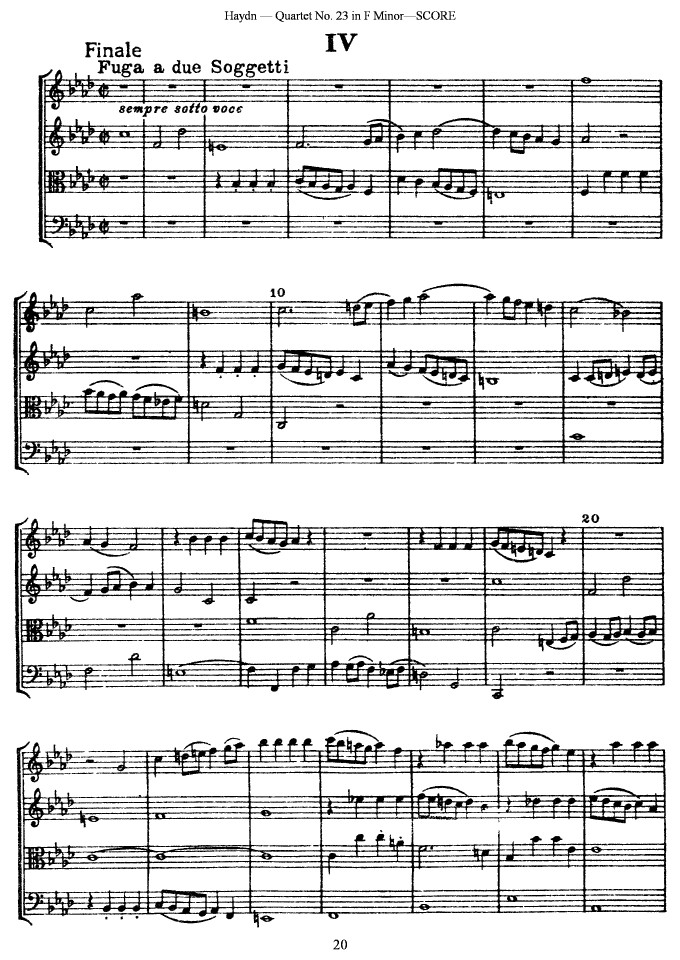 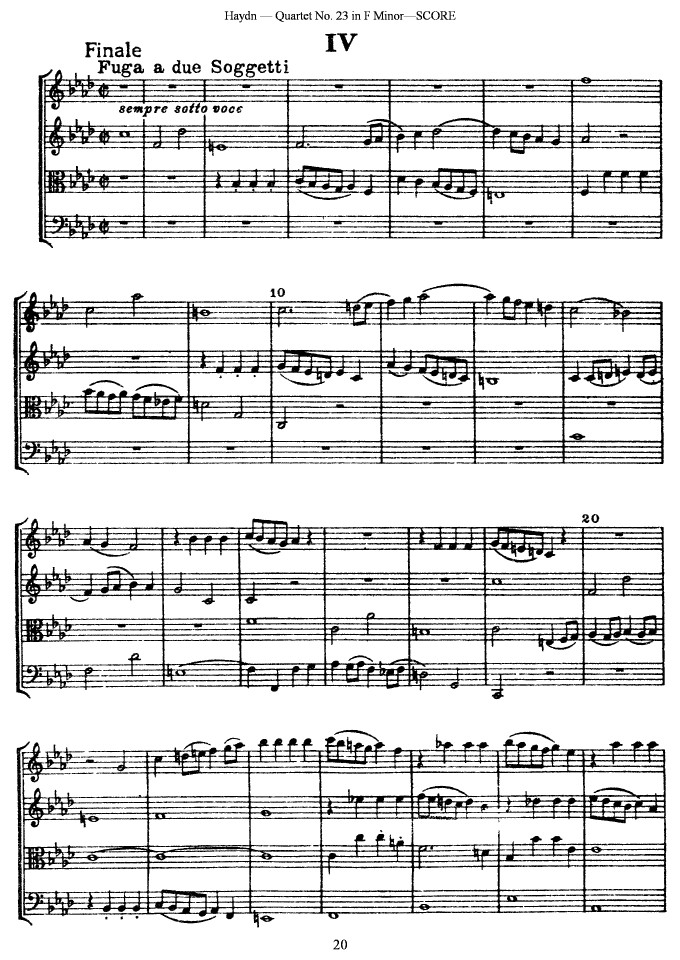 In minor-key works, especially ones that begin with imitative entries, one  familiar opening move is what some musicologists call 
the “pathotype” figure: 
a permutation of
scale degrees  
5, 6, ♮7,and 1.
 
Here:
5-1-6-♮7
Haydn in the 1770s
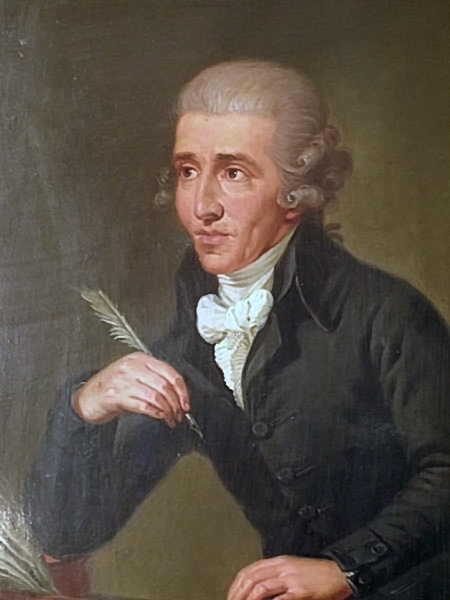 Operas for the Esterházy Theater, e.g.: 

Il mondo della luna (1777)

La fedeltà premiata (1781)

Orlando paladino (1782)
Symphony Production Continues:

No. 50 in C (1773, one of the earliest symphonies with a slow introduction)

Experiments with the option of lighter, rondo finales
Haydn in the early 1780s
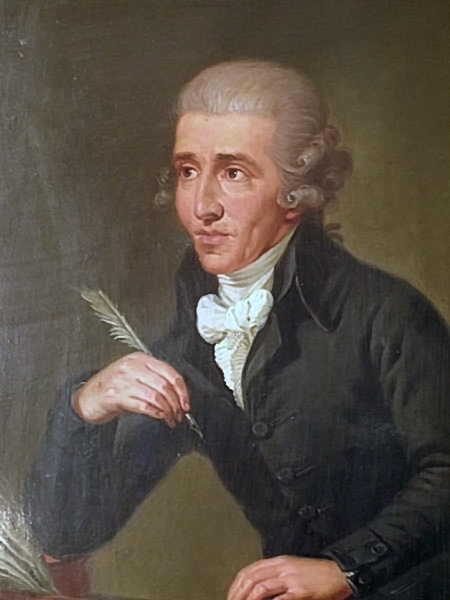 Haydn in the early 1780s
By now, one of the two most celebrated composers in the European world 
     (the other: C. P. E. Bach)
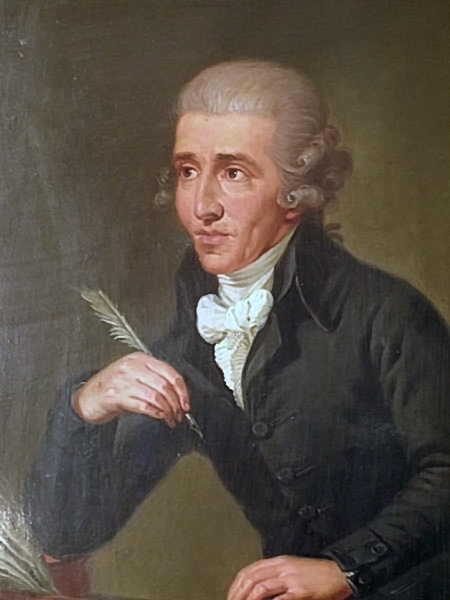 Haydn in the early 1780s
By now, one of the two most celebrated composers in the European world 
     (the other: C. P. E. Bach)

New and important contact with an influential Viennese publisher:  
      Artaria (wider publication and distribution 
      of his works)
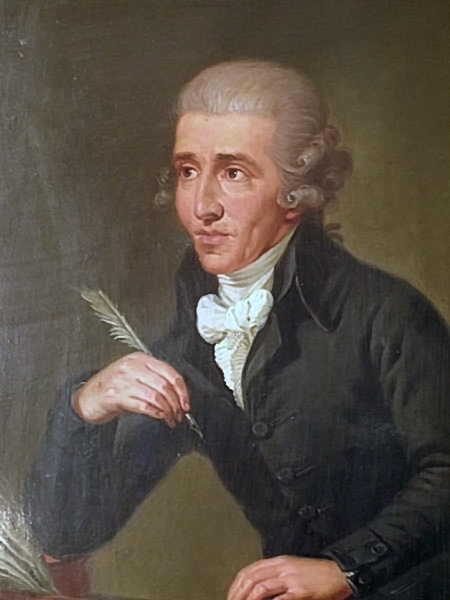 Haydn in the early 1780s
By now, one of the two most celebrated composers in the European world 
     (the other: C. P. E. Bach)

New and important contact with an influential Viennese publisher:  
      Artaria (wider publication and distribution 
      of his works)

Still employed by Prince Nicolaus Esterházy but becoming more and more 
      “semi-independent”
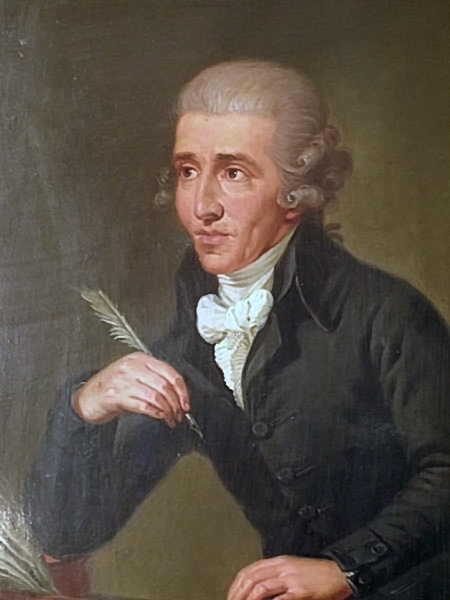 Haydn in the early 1780s
By now, one of the two most celebrated composers in the European world 
     (the other: C. P. E. Bach)

New and important contact with an influential Viennese publisher:  
      Artaria (wider publication and distribution 
      of his works)

Still employed by Prince Nicolaus Esterházy but becoming more and more 
      “semi-independent”

Becomes acquainted with Mozart 
      in Vienna (1781? 1783-84?)
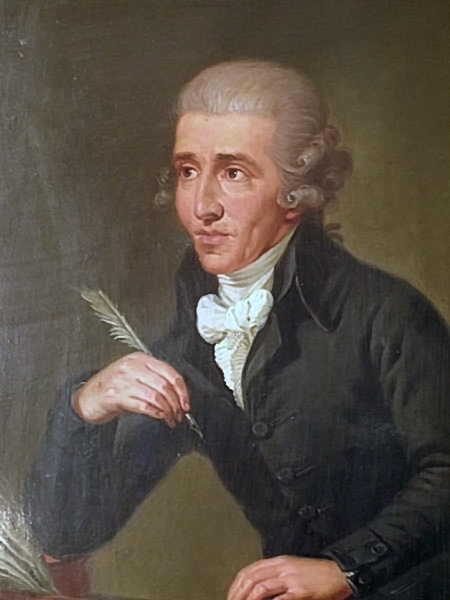 Haydn in the early 1780s
By now, one of the two most celebrated composers in the European world 
     (the other: C. P. E. Bach)

New and important contact with an influential Viennese publisher:  
      Artaria (wider publication and distribution 
      of his works)

Still employed by Prince Nicolaus Esterházy but becoming more and more 
      “semi-independent”

Becomes acquainted with Mozart 
      in Vienna (1781? 1783-84?)

The solidifying or coming of age 
      of Viennese Classicism (the “Classical Style”)
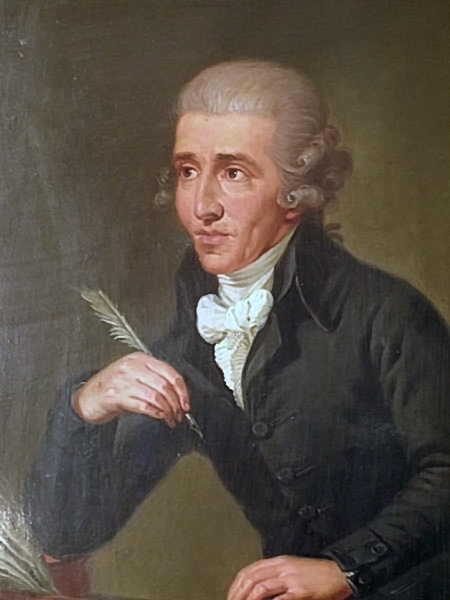 1781 Watershed: Publication of the Six Quartets, op. 33 (Vienna, Artaria)
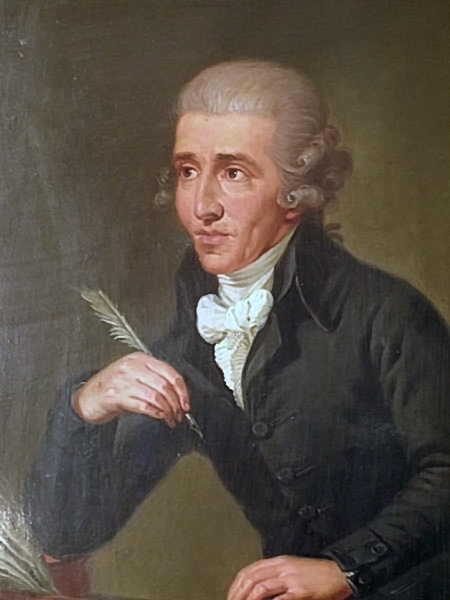 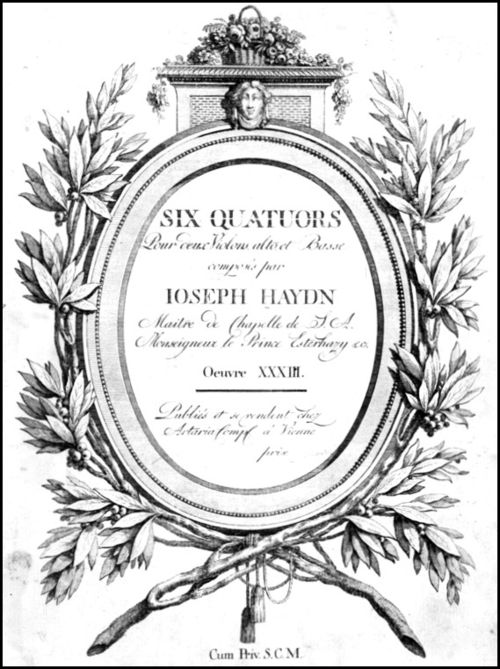 Haydn, letter to possible patrons for op. 33: [These quartets are] written 
in a new and special way (for I haven’t composed any [others] for ten years.”
1781 Watershed: Publication of the Six Quartets, op. 33 (Vienna, Artaria):
Dedicated to the Russian Grand Duke Pavel Petrovich 
(The “Russian Quartets” or “Gli Scherzi” [minuets labeled as “scherzo”/”scherzando”])
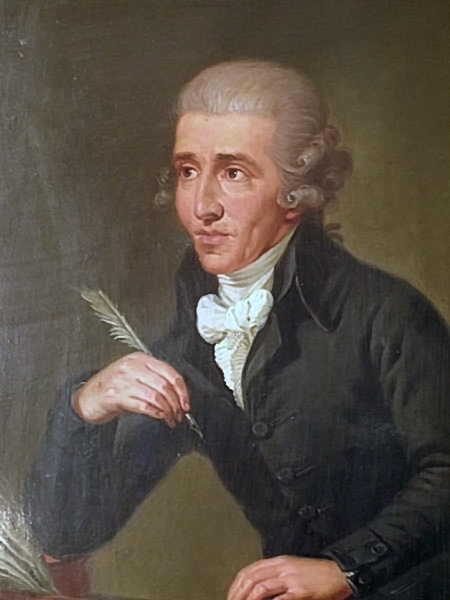 “New and Special Way”?
Haydn, letter to possible patrons for op. 33: [These quartets are] written 
in a new and special way (for I haven’t composed any [others] for ten years.”
1781 Watershed: Publication of the Six Quartets, op. 33 (Vienna, Artaria):
Dedicated to the Russian Grand Duke Pavel Petrovich 
(The “Russian Quartets” or “Gli Scherzi” [minuets labeled as “scherzo”/”scherzando”])
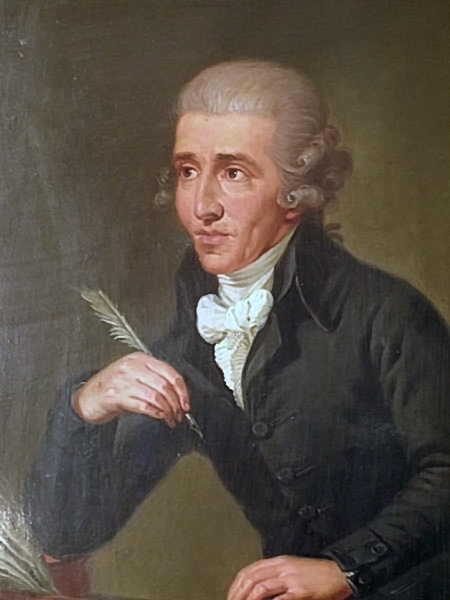 “New and Special Way”?

Increased clarity of musical ideas
Haydn, letter to possible patrons for op. 33: [These quartets are] written 
in a new and special way (for I haven’t composed any [others] for ten years).”
1781 Watershed: Publication of the Six Quartets, op. 33 (Vienna, Artaria):
Dedicated to the Russian Grand Duke Pavel Petrovich 
(The “Russian Quartets” or “Gli Scherzi” [minuets labeled as “scherzo”/”scherzando”])
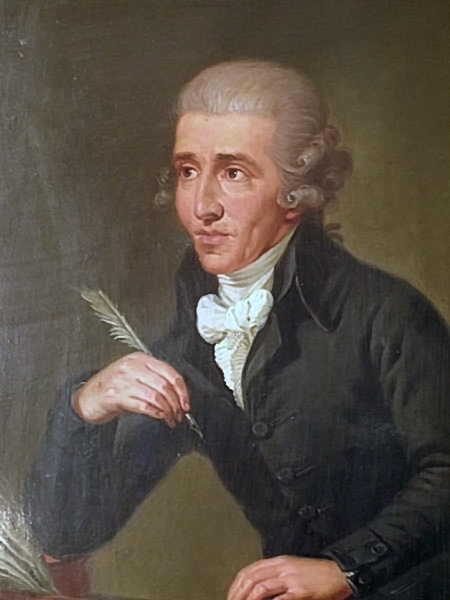 “New and Special Way”?

Increased clarity of musical ideas

Yet even more compositionally concentrated, compressed, and ambitious
Haydn, letter to possible patrons for op. 33: [These quartets are] written 
in a new and special way (for I haven’t composed any [others] for ten years.)”
1781 Watershed: Publication of the Six Quartets, op. 33 (Vienna, Artaria):
Dedicated to the Russian Grand Duke Pavel Petrovich 
(The “Russian Quartets” or “Gli Scherzi” [minuets labeled as “scherzo”/”scherzando”])
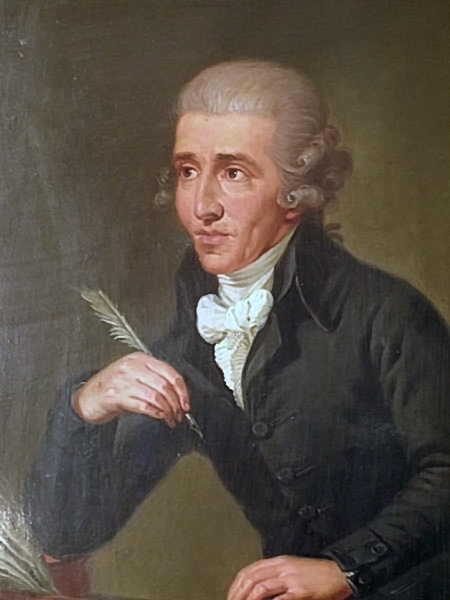 “New and Special Way”?

Increased clarity of musical ideas

Yet even more compositionally concentrated, compressed, and ambitious

Four performers: equal conversationalists; each active; each significant (“quartet style”)
Haydn, letter to possible patrons for op. 33: [These quartets are] written 
in a new and special way (for I haven’t composed any [others] for ten years.)”
1781 Watershed: Publication of the Six Quartets, op. 33 (Vienna, Artaria):
Dedicated to the Russian Grand Duke Pavel Petrovich 
(The “Russian Quartets” or “Gli Scherzi” [minuets labeled as “scherzo”/”scherzando”])
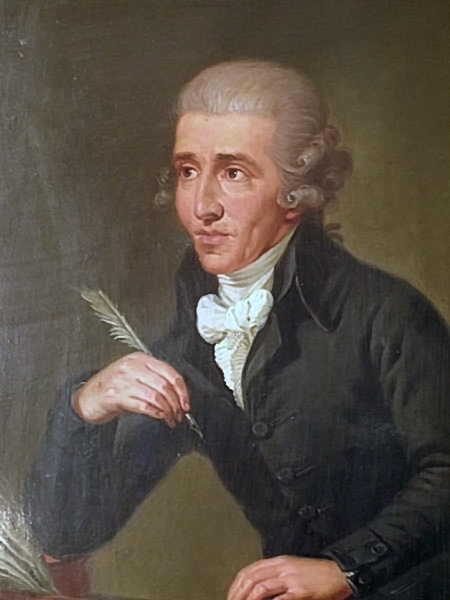 “New and Special Way”?

Increased clarity of musical ideas

Yet even more compositionally concentrated, compressed, and ambitious

Four performers: equal conversationalists; each active; each significant (“quartet style”)

Compositional cleverness and originality abound: ingenious surprises around every corner
Haydn, letter to possible patrons for op. 33: [These quartets are] written 
in a new and special way (for I haven’t composed any [others] for ten years.)”
1781 Watershed: Publication of the Six Quartets, op. 33 (Vienna, Artaria):
Dedicated to the Russian Grand Duke Pavel Petrovich 
(The “Russian Quartets” or “Gli Scherzi” [minuets labeled as “scherzo”/”scherzando”])
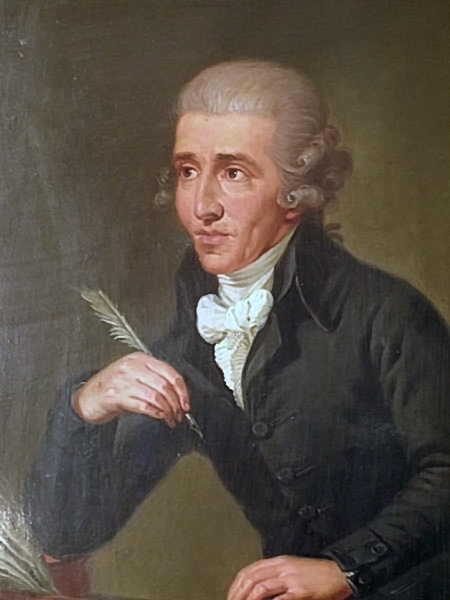 “New and Special Way”?

Increased clarity of musical ideas

Yet even more compositionally concentrated, compressed, and 
        ambitious

Four performers: equal conversationalists; each active; each significant (“quartet style”)

Compositional cleverness and 
       originality abound: ingenious surprises
       around every corner

“idealized” form of pure composition 
        for connoisseurs, private performances
Haydn, letter to possible patrons for op. 33: [These quartets are] written 
in a new and special way (for I haven’t composed any [others] for ten years.)”
Haydn: “Witz” (“wit”)

Not reducible to “humor” but rather: 
cleverness, amusing idiosyncrasy or surprise
Haydn: “Witz” (“wit”)

Not reducible to “humor” but rather: 
cleverness, amusing idiosyncrasy or surprise
Example: conclusion of the rondo finale 
of Op. 33 no. 2 in E-flat, “Joke”
Haydn: “Witz” (“wit”)

Not reducible to “humor” but rather: 
cleverness, amusing idiosyncrasy or surprise
Example:
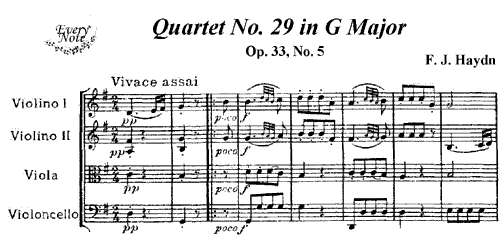 Key ideas to describe the “Haydn Style” include:
Key ideas to describe the “Haydn Style” include:
Compositional originality at every turn: surprises, displacements, engaging curiosities (“Witz”—not so much “comic” or “witty” as attractively clever and idiosyncratic)
Key ideas to describe the “Haydn Style” include:
Compositional originality at every turn: surprises, displacements, engaging curiosities (“Witz”—not so much “comic” or “witty” as attractively clever and idiosyncratic)

Individualization of works
Key ideas to describe the “Haydn Style” include:
Compositional originality at every turn: surprises, displacements, engaging curiosities (“Witz”—not so much “comic” or “witty” as attractively clever and idiosyncratic)

Individualization of works

A master of Fortspinnung, motivic concentration, and complexity
Key ideas to describe the “Haydn Style” include:
Compositional originality at every turn: surprises, displacements, engaging curiosities (“Witz”—not so much “comic” or “witty” as attractively clever and idiosyncratic)

Individualization of works

A master of Fortspinnung, motivic concentration, and complexity

Appeal to high connoisseurship (density of compositional thought)
Key ideas to describe the “Haydn Style” include:
Compositional originality at every turn: surprises, displacements, engaging curiosities (“Witz”—not so much “comic” or “witty” as attractively clever and idiosyncratic)

Individualization of works

A master of Fortspinnung, motivic concentration, and complexity

Appeal to high connoisseurship (density of compositional thought)

Economy of Materials:
Key ideas to describe the “Haydn Style” include:
Compositional originality at every turn: surprises, displacements, engaging curiosities (“Witz”—not so much “comic” or “witty” as attractively clever and idiosyncratic)

Individualization of works

A master of Fortspinnung, motivic concentration, and complexity

Appeal to high connoisseurship (density of compositional thought)

Economy of Materials:
“Generative Form” (“form as process”: impression of form as a process of motivic growth)
Key ideas to describe the “Haydn Style” include:
Compositional originality at every turn: surprises, displacements, engaging curiosities (“Witz”—not so much “comic” or “witty” as attractively clever and idiosyncratic)

Individualization of works

A master of Fortspinnung, motivic concentration, and complexity

Appeal to high connoisseurship (density of compositional thought)

Economy of Materials:
“Generative Form” (“form as process”: impression of form as a process of motivic growth)

Motivic growth and integration
Key ideas to describe the “Haydn Style” include:
Compositional originality at every turn: surprises, displacements, engaging curiosities (“Witz”—not so much “comic” or “witty” as attractively clever and idiosyncratic)

Individualization of works

A master of Fortspinnung, motivic concentration, and complexity

Appeal to high connoisseurship (density of compositional thought)

Economy of Materials:
“Generative Form” (“form as process”: impression of form as a process of motivic growth)

Motivic growth and integration

“Thematische Arbeit” (thematic work; thematic development)
Key ideas to describe the “Haydn Style” include:
Compositional originality at every turn: surprises, displacements, engaging curiosities (“Witz”—not so much “comic” or “witty” as attractively clever and idiosyncratic)

Individualization of works

A master of Fortspinnung, motivic concentration, and complexity

Appeal to high connoisseurship (density of compositional thought)

Economy of Materials:
“Generative Form” (“form as process”: impression of form as a process of motivic growth)

Motivic growth and integration

“Thematische Arbeit” (thematic work; thematic development)

“Thinking in music” = “musical logic”
Haydn’s Style: A Hyper-Sophisticated Interplay between:
EXTERNAL CONVENTIONS

(performer’s and listener’s expectations: normative, socially shared generic expectations within the style)

(Taruskin: “extroversive signs”)
Haydn’s Style: A Hyper-Sophisticated Interplay between:
INTERNAL PROCESSES, IDIOSYNCRASIES, UNIQUENESSES

(any given work’s particular individuality/personality)

(Taruskin: “introversive signs”)
EXTERNAL CONVENTIONS

(performer’s and listener’s expectations: normative, socially shared generic expectations within the style)

(Taruskin: “extroversive signs”)
Haydn’s Style: A Hyper-Sophisticated Interplay between:
INTERNAL PROCESSES, IDIOSYNCRASIES, UNIQUENESSES

(any given work’s particular individuality/personality)

(Taruskin: “introversive signs”)
EXTERNAL CONVENTIONS

(performer’s and listener’s expectations: normative, socially shared generic expectations within the style)

(Taruskin: “extroversive signs”)
GENRE					INDIVIDUAL EXEMPLAR
Haydn’s Style: A Hyper-Sophisticated Interplay between:
INTERNAL PROCESSES, IDIOSYNCRASIES, UNIQUENESSES

(any given work’s particular individuality/personality)

(Taruskin: “introversive signs”)
EXTERNAL CONVENTIONS

(performer’s and listener’s expectations: normative, socially shared generic expectations within the style)

(Taruskin: “extroversive signs”)
GENRE					INDIVIDUAL EXEMPLAR
TYPE					TOKEN
Haydn’s Style: A Hyper-Sophisticated Interplay between:
“Dialogic form”
INTERNAL PROCESSES, IDIOSYNCRASIES, UNIQUENESSES

(any given work’s particular individuality/personality)

(Taruskin: “introversive signs”)
EXTERNAL CONVENTIONS

(performer’s and listener’s expectations: normative, socially shared generic expectations within the style)

(Taruskin: “extroversive signs”)
GENRE					INDIVIDUAL EXEMPLAR
TYPE					TOKEN
Key ideas to describe the “Haydn Style” include:
Compositional originality at every turn: surprises, displacements, engaging curiosities (“Witz”—not so much “comic” or “witty” as attractively clever and idiosyncratic)

Individualization of works

A master of Fortspinnung, motivic concentration, and complexity

Appeal to high connoisseurship (density of compositional thought)

Economy of Materials:
“Generative Form” (“form as process”: impression of form as a process of motivic growth)

Motivic growth and integration

“Thematische Arbeit” (thematic work; thematic development)
Sonata Form in Haydn’s (and Mozart’s) Hands, 1780s, 1790s
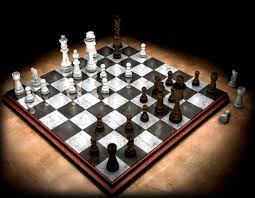 Sonata Form in Haydn’s (and Mozart’s) Hands, 1780s, 1790s
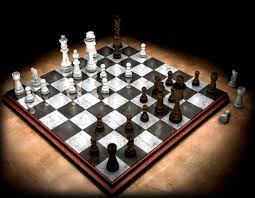 Each sonata movement (quartet, sonata, symphony, concerto):
Personalized by a master player
Appeal: Connoisseurship